Притисак
Притисак
Притисак у течностима(хидростатички притисак)

Притисак код чврстих тијела

Притисак у гасовима(аеростатички притисак)

Притисак  у  ваздуху (атмосферски притисак)
Притисак чврстих тијела
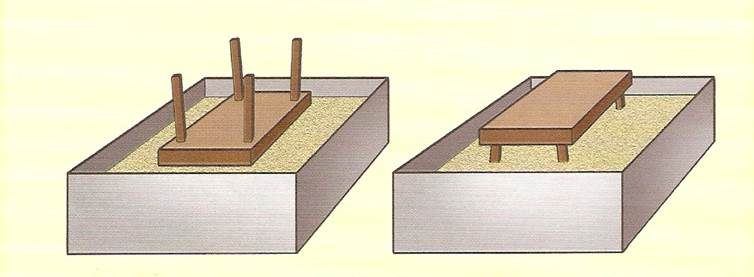 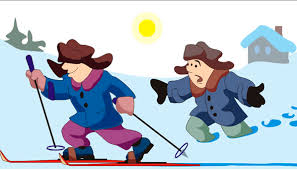 Притисак је физичка величина која зависи од силе  F и површине S на коју сила дјелује.
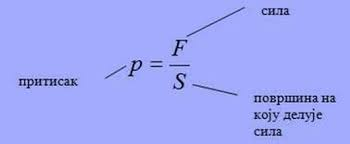 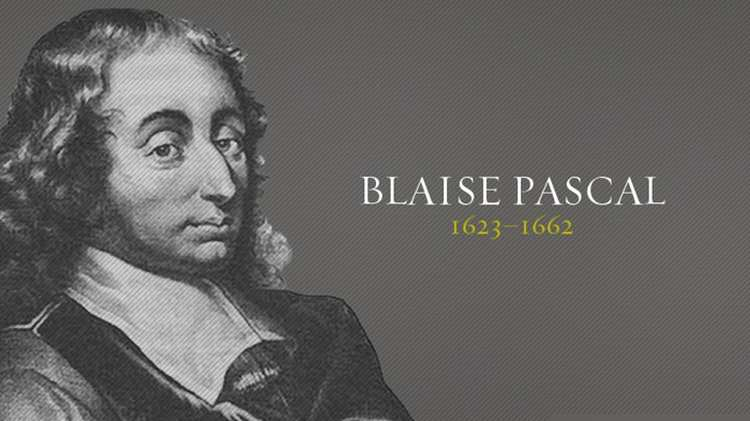 Веће јединице
Килопаскал kPa=1000 Pa
Мегапаскал МPa=1000000 Pa
Задаћа
Збирка задатака стр.27
Задатак 24,25,26